PROJEKTI GOSPODARSTVA I ZAŠTITA OKOLIŠA
Doc.dr.sc. Aleksandra Anić Vučinić
Geotehnički fakultet Sveučilišta u Zagrebu
Zavod za inženjerstvo okoliša
aav@gfv.hr


Pula, 5.6.2012.
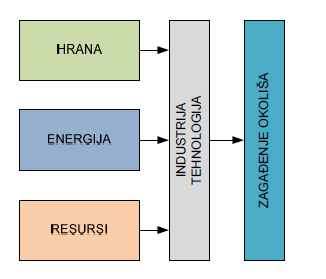 EU
RH
Poglavlje 27 - okoliš
Veliki broj propisa za implementaciju
ZNANJE
LJUDSKI RESURSI
- Science direct baza- “pollution”- broj znanstvenih radova
Broj radova
Godina
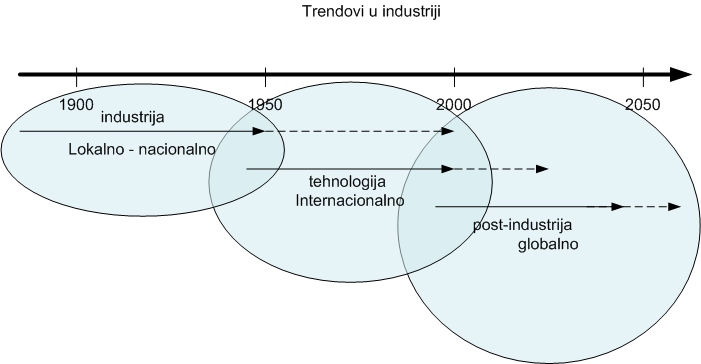 Zahtjevi u inženjerskoj struci se mijenjaju
ODRŽIVOST
GOSPODARSKI PROJEKT
IDEJA
LOKACIJA
TRŽIŠTE
PRIPREMA PROJEKTNE DOKUMENTACIJE
ISHOĐENJE SVIH DOZVOLA
OSIGURAVANJE SREDSTAVA
GRADNJA
POČETAK RADA
Realizacija projekata gospodarstva
PROPISI IZ PODRUČJA ZAŠTITE OKOLIŠA U RH
Opći propisi: 			41
Zrak: 			38
Otpad: 			30
Vode:			50
Priroda:			31
Multidisciplinarnost i kompleksnost  u  realizaciji projekata
ODRŽIVI RAZVOJ PROJEKATA
INSTRUMENTI ZAŠTITE OKOLIŠAZA PROJEKTE GOSPODARSTVA
PLANOVI I PROGRAMI (država, županije, gradovi)
PROSTORNI PLANOVI
STRATEŠKA PROCJENA UTJECAJA NA OKOLIŠ
Šire područje
Fleksibilna
Različite razine autoriteta
Javna
PROCJENA UTJECAJA NA OKOLIŠ
Prostorno planska dokumentacija
STUDIJA UTJECAJA 
NA OKOLIŠ
Uredba o procjeni utjecaja …
Idejno rješenje/projekt
Istražni radovi
Ostali podaci
Pravilnik o ocjeni prihvatljivosti 
plana, programa i 
zahvata za ekološku mrežu
PROCJENA 
UTJECAJA 
NA OKOLIŠ
RJEŠENJE O 
PRIHVATLJIVOSTI 
ZAHVATA NA OKOLIŠ
SASTAVNI DIO 
LOKACIJSKE 
DOZVOLE
2. Sjednica
Odluka o JU i JR
Pokretanje postupka
3. Sjednica
Osnivanje stručnog povjerenstva
Donošenje rješenja
Odgovori na primjedbe
JR
1. sjednica
Odgovori na primjedbe
Odluka o JU i JR
JR
2. sjednica
Odgovori na primjedbe
1. sjednica
Donošenje rješenja
Pokretanje postupka
HVALA NA PAŽNJI!